How to lose weight and keep it offwith ADHD
With Maranda Stone, MS, RD, CSOWM, CLC
My background
Registered Dietitian Nutritionist for over a decade
Bachelor’s and Master’s degree in Nutrition Science
Board Certified Specialist in Obesity and Weight Management
Certificate of training in Childhood and Adolescent Weight Management
Over 5000 hours working with 300+ patients on weight loss
Certified Life and Health Coach
Specialize in working with emotional barriers/patterns that prevent long term change
Have my own private practice specializing in weight management and ADHD
I have ADHD
Adhd and body weight
outline
Nutrition principles of weight loss
ADHD specific strategies
Meal planning
Emotion regulation
Impulse optimization
Other considerations
Q&A

*This specific presentation is geared toward adult nutrition only. If you have weight management concerns with a child, please consult directly with a dietitian.
Medical disclaimer
Everyone’s body has different needs that will depend on health conditions, metabolism and level of physical activity
Everyone experiences ADHD differently. Strategies that work for someone else may or may not work for you. 
Please consult with your doctor or dietitian before making significant nutrition changes, especially if you have any health issues including being on warfarin or diabetes medications
Medical nutrition therapy (where a dietitian gives you advice based on your specific health conditions) can only be done in a one on one setting where the dietitian has access to your medications and health conditions and can tailor recommendations to you
Why Diets don’t work
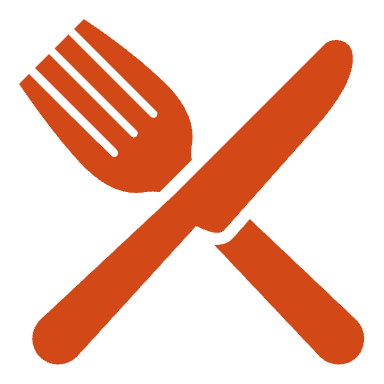 Too extreme
Too hungry
Too boring
Too much exercise
Not the way you normally eat

They confuse your body and long term make things WORSE
INCREASE hunger hormones
SLOW your metabolism (make it easier to gain weight in future)
INCREASE binging or disordered eating habits 
LOWER muscle 

Diets work AGAINST your body, not WITH it
Long term sustainable weight loss
1) Learn to listen to your body instead of trying to control or change your body. 

2) Sustainable = Immediate dopamine/feel good reward (not delayed gratification)
Eat food that you genuinely ENJOY that supports your health
Move in a way that you LIKE that feels good WHILE you are doing it
 
3) Challenge your assumptions of what this has to look like for you
Nutrition principles of weight loss
*If that calculation takes you below 1200kcal per day, please consult a dietitian first
Nutrition principles of weight loss
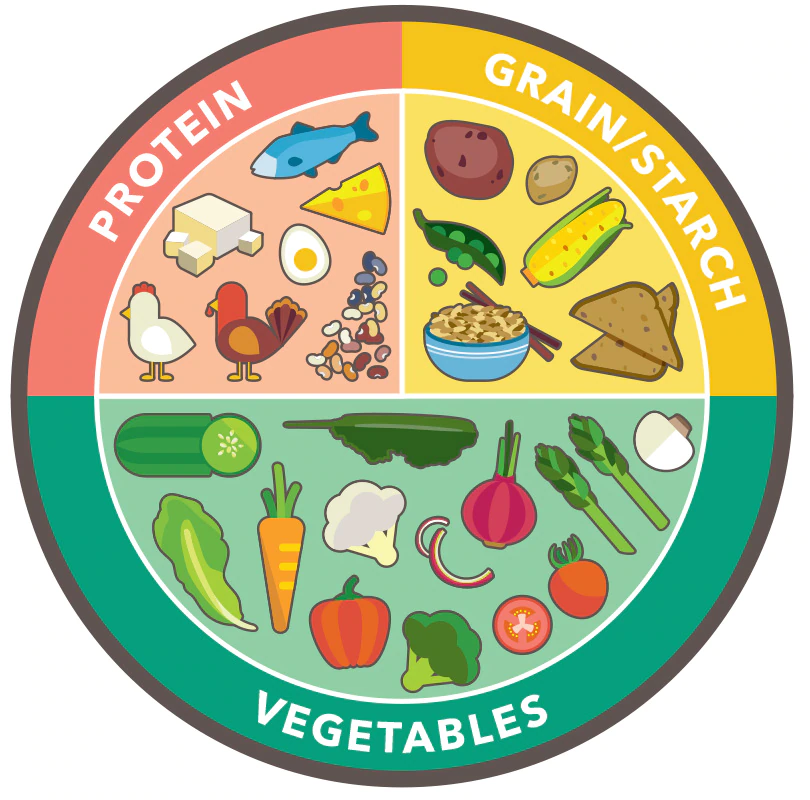 Macronutrient daily distribution
25-35% of calories from protein (minimum 65g, 0.8g-1.2g/kg current body weight, in case of obesity IBW is used)
45-55% calories from carbohydrates (not going below 120g) 
25-35% calories from fat (not going below 35)
Eating 3 balanced meals per day, balanced snacks as needed
Adequate fluid intake (varies a lot- 65-120 oz)
*These recommendations can vary significantly with medical conditions, age, severity of obesity, and if you have high levels physical activity
Aim for 80% of what you eat to be healthy
Food label Basics
Tracking
Rate of weight loss
BMI 25-29: up to 1 lb per week
BMI 30-40: 1-2 lbs per week
BMI 40-49: up to 2 lbs per week
BMI: 50+: potentially fasted based on medical evaluation (often 3-4 lbs per week)


Losing too fast will slow your metabolism and make the weight long term more likely to come back
Shopping and cooking with adhd
Cooking and executive function
Reduce executive function demands
Cooking Strategies: no cook options
Create a list of balanced meals and snacks that you like that don’t require any cooking

Examples: Healthy choice power bowls/steamers, items from prepared section of grocery store, oikos triple zero Greek yogurt, string cheese and fruit, frozen breakfast egg white/turkey cups, hummus and triscuits, P3 pack, healthy takeout options (ex- some Mod Market bowls, etc), premade meal delivery kits, etc. 

Minimum a protein and a carb at each meal and snack, ideally include a veggie

Actively learning a new skill takes more executive function. So if cooking is challenging, we want to expand slowly
Strategies: minimal cook options
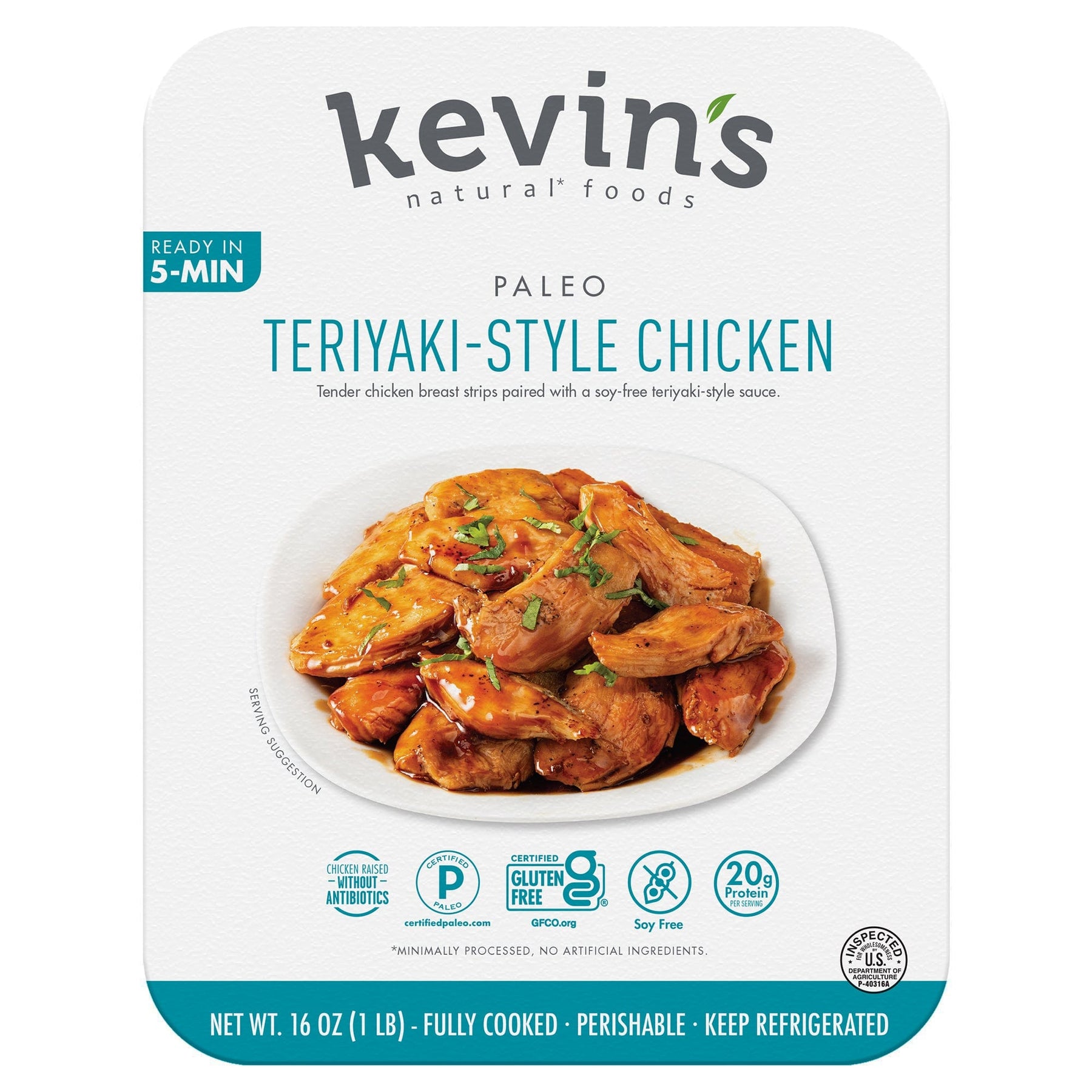 First step: 5 minute recipes
Kevin’s Meals + 90 second rice + microwaved steamed veggie
Hungryroot- 5 min or less recipe options
Pre-seasoned/marinated raw meat at the deli + salad + microwaved sweet potato
Pre-prepared meat + salad (arugula + dressing) + piece of fruit
Sandwich (whole wheat bread + pre-pulled rotisserie chicken + lettuce/tomato)
Second step: choose one item to expand upon
Example: instead of using microwaved steamed broccoli, buy pre-cut broccoli, put in a bowl and toss with oil, salt, pepper and roast in the oven – less than 5 min prep time for this item)
Third step: 15 min or less recipes
5 ingredient cookbooks
Instant Pot recipes that require minimal chopping

And continue expanding in this way until YOU are happy with the variety/quality of food
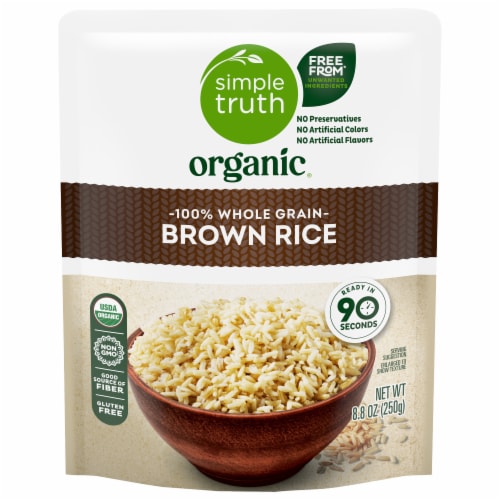 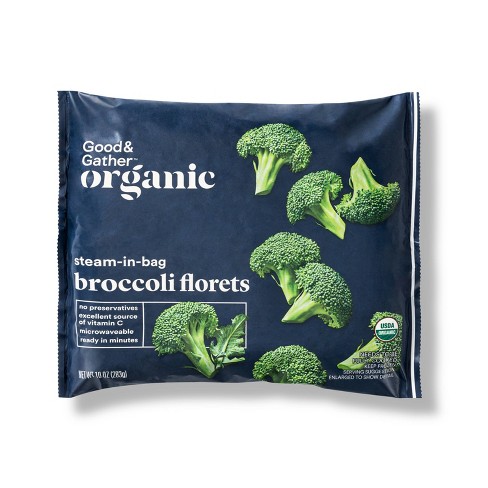 Meal planning
Take into account a realistic week 
Calculate your approximate calorie and protein needs per meal
Example: 2000 kcal per day 
500 kcal per meal (x3)
250 kcal per snack (x2)
REUSE them
Grocery ordering: create a “shopping list” for each meal plan or recipe
Grocery list example
EMOTION REGULATION
Dopamine and food
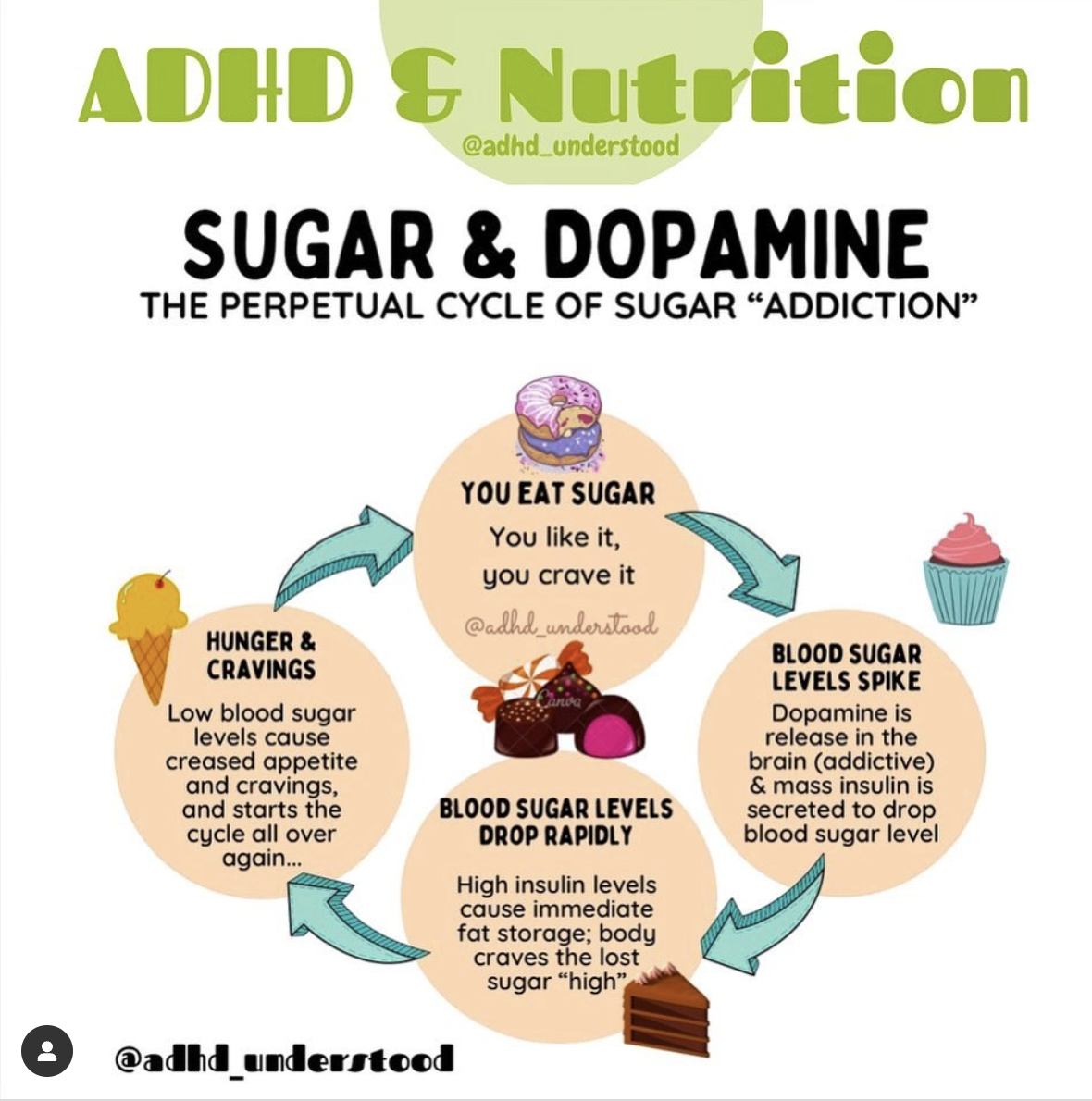 High sugar, high fat, and many processed foods stimulate the “reward” center in the brain but only temporarily

It is then followed by a crash, and then more cravings
Irritability, difficulty focusing, fatigue, grogginess, drop in dopamine
SIGNFICANTLY impairs emotion regulation, energy, and focus in the long run
These foods “hijack” your energy systems
Shoots dopamine too high and then way back down
Desensitizes your brain to the dopamine, so that you need more to experience the same effect, but in the long run making you feel worse
AHDH and the nervous system
Hunger scale
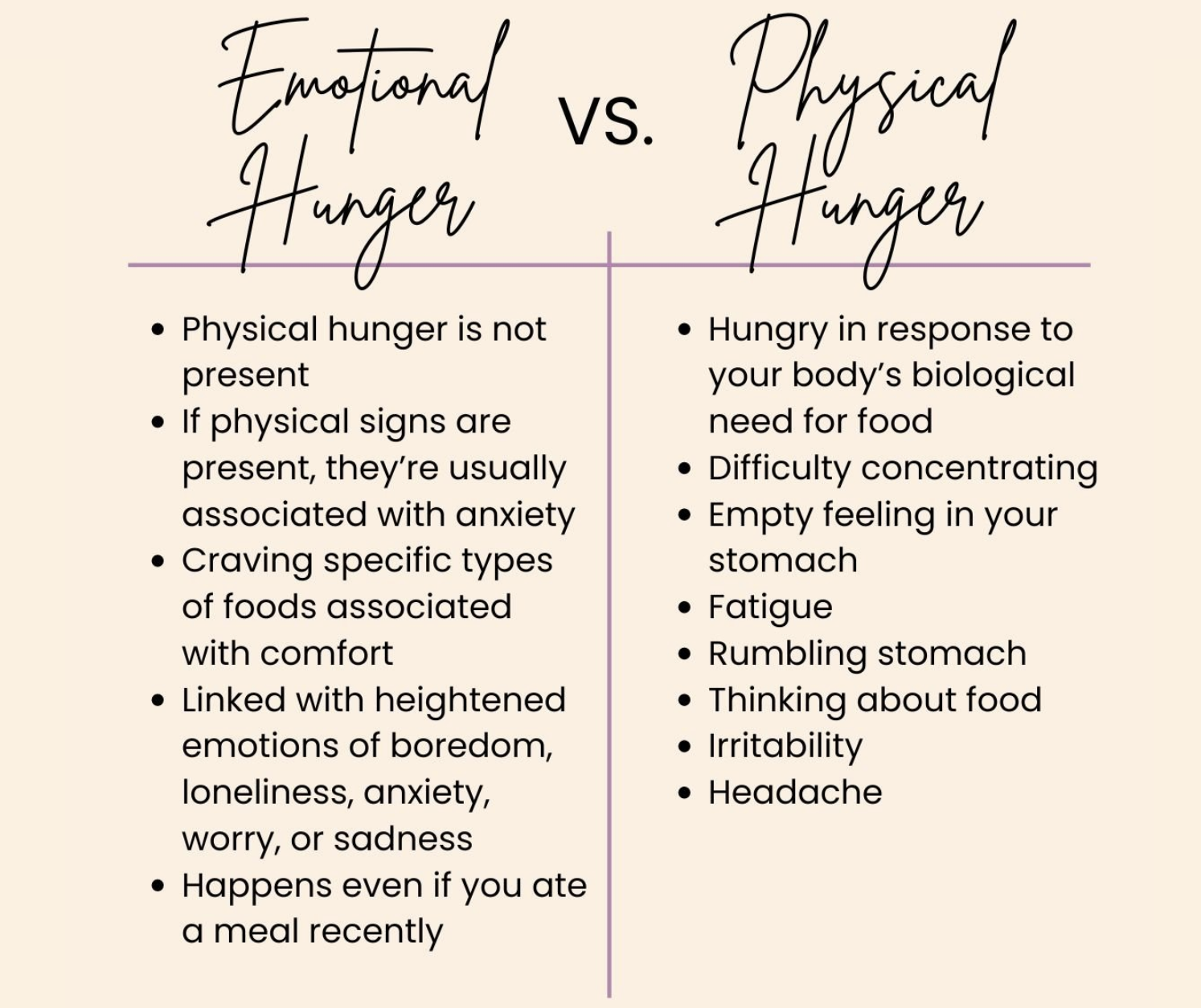 Optimize your impulses
Instead of trying to exercise “control” set up your environment so that your impulses drive you naturally toward the things you WANT to be doing
Impulse optimization vs impulse control
ADHD friendly kitchen
Out of sight is out of mind- for both healthy and less healthy food
Put things out on the counter that you WANT to be choosing
Healthy choices that you actually LIKE
If you hate apples, don’t put apples on your counter…. doesn’t matter how healthy it is, if seeing releases a negative emotion instead of a positive one, find something else to put there
Use clear jars/containers for things you want to be eating
Remembering it is there
Impulse to consume it
Veggie crispers
Is this where veggies go to die in your home? It is in mine!!!
Pantry
Sweets and unhealthy foods
Additional considerations
Weight loss medications
Bariatric surgery
Eating disorders
Celiac
Gluten and dairy sensitivity
MTHFR genetic mutation
Labs and supplements
Additional considerations
Dietitian Support
Everyone deserves support with food
Due to the affordable care act, many insurances include dietitian visits under “preventative care” which CAN mean free or very low cost appointments
Often do not need a health diagnosis for coverage
Additional support:
Therapist
Physician and/Psychiatrist
Coaching
finding support
Link to Presentation
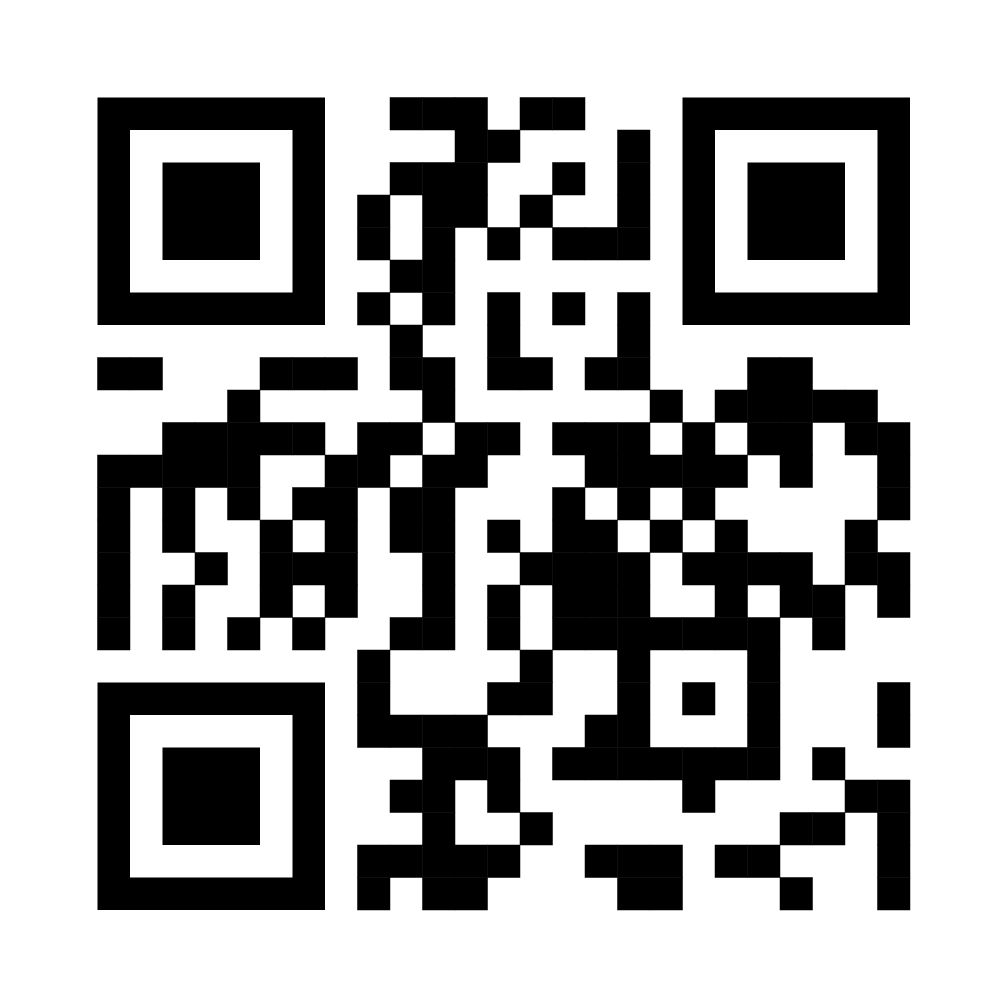 Questions??
Maranda Stone, MS, RD, CSOWM, CLC
Email: mstonenutrition@gmail.com
Phone: 720-507-6605
Address: 338 Main St. Longmont
Website: Discoverfoodfreedom.com
Or go to Discoverfoodfreedom.com/ADHD